Израда плана реорганизације и надзор над његовим спровођењем


Праћење спровођења плана реорганизације


АЛСУ
27. фебруар 2023. године
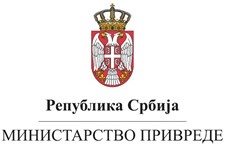 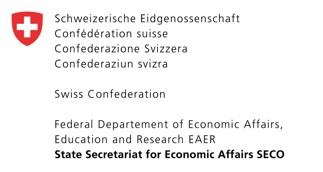 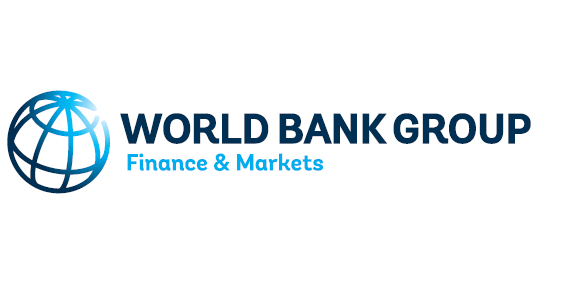 Регулаторна основа
Закон о стечају, чл 156, Садржина плана реорганизације (ПР) и унапред припремљеног плана реорганизације (УППР) у ставу 1, тачка 10) наводи следеће:

     10) име независног стручног лица које ће пратити спровођење плана у интересу свих поверилаца обухваћених планом и начин на који ће то лице обавештавати повериоце о спровођењу плана реорганизације, износ и динамику исплате награде за његов рад, уз навођење поступка за његову промену ( подвучено је допуна изменама закона из 2014)

Правилник о утврђивању националних стандарда за управљање стечајном масом, Национални стандард број 6. Национални стандард о подацима које треба да садржи план реорганизације, у делу « II Садржина плана реорганизације» став 6 наводи следеће:

План реорганизације садржи детаљан опис дужности независног стручног лица које ће у име поверилаца пратити спровођење плана реорганизације, начин на који ће то лице обавештавати повериоце о спровођењу плана реорганизације, као и износ и динамику исплате награде за његов рад.
2
Неки од битних аспеката праћења спровођења  ПР-а
Независно стручно лице врши праћење
Сврха – у општем интересу поверилаца
Начин на који се обавештавају повериоци
Трошкови праћења, начело економичности примењиво
Приступ – усклађеност са начелом једнаког третмана и равноправности 
Дужности стручног лица - Праћење није надзор што је појам често коришћен у ЗоС, није прописано поступање нити прецизирано стандардима   
За разлику од регулативе пракса константно еволуира али је изузетно разнолика.  И ако је разнолико и дефинисање праћења у плановима, није запажено да се у судској пракси даје неки посебан значај садржини плана у делу одредбе о праћењу спровођења плана
За разлику од других области реорганизације (било ПР или УППР), праћење је у регулаторном смислу остало слично, а у смислу праксе релативно разнолико
3
Независно стручно лице 

Независно лице – лице које није повезано са стечајним дужником, физичко или правно лице
Стручно лице – нема прописаних услова, пракса је да су то стечајни управници, дипломирани правници или економисти, вештаци, књиговође, консултанти ангажовани на изради ПР-а, адвокати или правна лица која пружају консултантске услуге 
Пракса показала да је у питању потреба за комбинацијом стручних знања из области права, економије/књиговодства, те је реална потреба постојање стручног тима који може подржати израду извештаја о праћењу спровођења плана
Посебно захтевно је поступање на захтев различитих институција, пре свега привредних судова где поред захтевних рокова су често потребна мултидисциплинарна знања
4
Сврха 
Информисање поверилаца о току спровођења мера предвиђених планом што је у интересу поверилаца
Поређење износа намирења са износима који су измирени другим повериоцима/класама
Олакшано поступања у случају покретања стечајног или извршног поступка
Поступање у интересу свих поверилаца, начело једнаког третмана примењиво
5
Дужности стручног лица 

Мера садржане у ПР-у утичу на дужности стручног лица за извештавањем
Општи принцип при поступању у извештавању су значај за спровођење предложених мера, доступност информација, економичност
Форма – није прописана посебна форма, пракса је да се спровођење ПР-а прати кроз израду периодичних извештаја, месечно или квартално, ређе полугодишње или годишње
Мере за спровођење Плана– извештај стручног лица треба садржати податке о провођењу мера садржаних у ПР-у. Неке од честих и кључних мера за спровођење су репрограм и/или отпуст потраживања поверилаца, располагање имовином (продаја), функционисање комисије поверилаца (можда координација, извештавање, итд), конверзија у капитал итд 
Извештавање је условљено доступним подацима од стране лица која су законски заступници дужника, стручним ресурсима и ажурности стручних служби дужника
Пракса константно еволуира. За разлику од других области реорганизације (било ПР или УППР), праћење је и у регулаторном смислу и у смислу праксе релативно остало слично.
6
Начин на који се обавештавају повериоци

Слобода предлагача ПР-а је да предложи начин на који се обавештавају повериоци
Зависно од преференција најједноставније и најекономичније је навести контакт емаил адресе на који се заинтересована лица могу обратити ради доставе извештаја или извештаје о праћењу објавити на веб сајту дужника или стручног лица
Пракса је веће оптерећење стручног лица у почетном периоду спровођења услед потребе поверилаца који немају познавање института реорганизације да се информишу  како о општим аспектима реорганизације тако и о конкретном потраживању. Ово је посебно случај за повериоце физичка лица
7
Награда за рад стручног лица

Слобода предлагача ПР-а и у делу износа и у делу динамике измирења
Пракса показала да не постоји гаранција измирења
Начело економичности наводи на оптимизацију ресурса (дужи периоди извештавања, фокус на износе измирене повериоцима и слично)
Накнада условљена „величином плана“ (број поверилаца, број класа, поделе на партије, израде планова отплате, динамика измирења поверилаца, итд.) и условљен је и величином привредних субјеката у Србији
У погледу висине накнаде, за месечно праћење од неколико стотина евра па и преко хиљаду евра месечно (бруто износ). Најчешће је до износ до 1.000 евра нето месечно, уз већ наведен ризик наплате, разлике за физичко и правно лице, разлике од предвиђених активности, динамике извештавања. Зависно од виличине предузећа и броја поверилаца, висине накнаде стручног лица, оптерећење обавезом праћења може бити од значајног утицаја и на резултат пословања
Сам модел ангажовања и финансирања чини да је стручно лице ангажовано од стране дужника, али да сама накнада је ефективно финансирана на терет поверилаца
Капацитет стручног лица за извештавањем је условљен поступањем дужника како у делу достављања података тако и у делу измирења накнаде
8
Извештај о праћењу
Стручно лице у поступању израђује извештаје о праћењу
Слобода стручног лица је у погледу форме и садржине
Извештај о праћењу поред броја извештаја  и датума израде садржи основне податке о дужнику и поступку као што су: назив дужника и основи идентификациони подаци, податке о поступку у којем је усвојен ПР, назив суда, датум усвајања, датум правоснажности, датум почетка примене и др.
Посебно битни подаци о периоду на који се извештај односи (како календарски тако и уколико постоји број периода предвиђен усвојеним ПР-ом)
Није пракса прилагати документацију како из поступка усвајања, тако и даље у току спровођења, али се наводе називи докумената који су иформациона основа за израду извештаја
Пракса је показала да се праћење превасходно обухвата оно што је кључно у сваком плану а то је када је, ком повериоцу и у ком износу извршено измирење  потраживања
Извештавање не обухвата утврђивање стања потраживања поверилаца јер је то изузетно компликован поступак из више разлога
Садржина извештаја треба да одговора значају информација за спровођење плана
9
Извештај о праћењу – наставак 1

У делу садржине података о измирењу поверилаца кључни подаци су:
период на који се извештај односи (уз навођење почетног и последњег дана периода), 
начин измирења, 
износ измирења, 
назив повериоца, 
класа којој потраживање припада (веома битно за даље поступање), 
валута и курс уколико је примењиво, 
документ који доказује измирење (извод банке на пример)
У појединим околностима поштовање прописа из области рачуноводства и ажурно књиговодство посебно олакшава праћење спровођења
10
Извештај о праћењу – наставак 2

Извештавање може али и не мора обухватити утврђивање стања потраживања поверилаца на датум израде извештаја јер је то изузетно компликован поступак из више разлога:
Измиривање се обично не врши у потпуности како је предвиђено планом отплате већ се често чак и појединачне рате деле на више уплата
У поступцима са значајним бројем поверилаца и класа, може бити хиљаде појединачних трансакција које треба обрадити и разврстати
Аутоматизација је тренутно неисплатива из више разлога – непостојање довољног обима, специфичност мера, разноликост информационих система дужника и повериоца, ризици у погледу исплативости инвестиције у развој софтверског решења које би вероватно опет делимично аутоматизовало извештавање
Доказ сложености је поступак добијања стања по кредиту са банком – шта би било када би се исти поступак морао спровести за све повериоце, свих класа (по свим партијама ако их има више), сваког месеца?
11
Проблеми

Кључни проблеми су
Недостављање података/документације од дужника
Немогућност правовременог добијања података
Немогућност или неисплативост аутоматизације извештавања 
Погоршање услова пословања и тржишне позиције дужника током периода усвајања плана 
Финасирање рада стручног лица (неизмирење награде)

У случају немогућности извештавања пракса је да се дужник упозори и обавести о раскиду уговора о ангажовању
12
Окончање праћења

Рокови спровођења плана су рокови у којима се и окончава праћење спровођења
Није пракса да се утврђује стање потраживања поверилаца на крају периода спровођења плана, нити планови предвиђају ту обавезу  
На захтев поверилаца се доставља обавештење о окончању рока спровођења плана
Извештајем стручног лица се може навести да ли је план спроведен и у којој мери, или да није спроведен, које су мере спровођене и остало од значаја за предметни план.

Закључак
Простор за унапређење праксе свакако постоји, али свако додатно оптерећење треба бити рационално и економично, посебно у околностима раста трошкова и расположивости запослених стручних лица
13
Хвала на пажњи

Владимир Драшковић, CFA
Судски вештак за економско-финансијску област Београд
Ужа специјалност процена вредности имовине и капитала

Партнер у WM Equity Pertners doo Beograd
Руководилац процене у VPS doo Beograd
E: vladimir.draskovic@wmep.rs
M: +381 60 0249097
14